2024年07月28日
主日崇拜

教会聚会
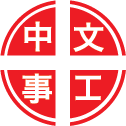 中文崇拜：每周日上午  9:30 , Baskin Chapel
中文主日學：每周日上午 11:00 , 教室2140B
  生命團契：每周五晚上  6:30 , 教室2103
请大家安静，预备心
神羔羊
你的爱不离不弃
Your love never Fail
Psalms 詩篇
103:1-12
1 （大卫的诗。）我的心哪，你要称颂耶和华。凡在我里面的，也要称颂他的圣名。
2 我的心哪，你要称颂耶和华，不可忘记他的一切恩惠。

1 Praise the Lord , O my soul; all my inmost being, praise his holy name.
2 Praise the Lord , O my soul, and forget not all his benefits-
3 他赦免你的一切罪孽，医治你的一切疾病。
4 他救赎你的命脱离死亡，以仁爱和慈悲为你的冠冕。

3 who forgives all your sins and heals all your diseases,
4 who redeems your life from the pit and crowns you with love and compassion,
5 他用美物，使你所愿的得以知足，以致你如鹰返老还童。
6 耶和华施行公义，为一切受屈的人伸冤。

5 who satisfies your desires with good things so that your youth is renewed like the eagle's.
6 The Lord works righteousness and justice for all the oppressed.
7 他使摩西知道他的法则，叫以色列人晓得他的作为。
8 耶和华有怜悯，有恩典，不轻易发怒，且有丰盛的慈爱。

7 He made known his ways to Moses, his deeds to the people of Israel:
8 The Lord is compassionate and gracious, slow to anger, abounding in love.
9 他不长久责备，也不永远怀怒。
10 他没有按我们的罪过待我们，也没有照我们的罪孽报应我们。

9 He will not always accuse, nor will he harbor his anger forever;
10 he does not treat us as our sins deserve or repay us according to our iniquities.
11 天离地何等的高，他的慈爱向敬畏他的人，也是何等的大。
12 东离西有多远，他叫我们的过犯，离我们也有多远。

11 For as high as the heavens are above the earth, so great is his love for those who fear him;
12 as far as the east is from the west, so far has he removed our transgressions from us.
祈禱
Prayer
我的心你要称颂耶和华
Praise the Lord, O My Soul
奉獻祈禱
Offertory Prayer
Isaiah 以賽亞書
53:1-6
1 我们所传的，（或作所传与我们的）有谁信呢？耶和华的膀臂向谁显露呢？
2 他在耶和华面前生长如嫩芽，像根出于干地。他无佳形美容，我们看见他的时候，也无美貌使我们羡慕他。

1 Who has believed our message and to whom has the arm of the Lord been revealed?
2 He grew up before him like a tender shoot, and like a root out of dry ground. He had no beauty or majesty to attract us to him, nothing in his appearance that we should desire him.
3 他被藐视，被人厌弃，多受痛苦，常经忧患。他被藐视，好像被人掩面不看的一样。我们也不尊重他。
4 他诚然担当我们的忧患，背负我们的痛苦。我们却以为他受责罚，被神击打苦待了。

3 He was despised and rejected by men, a man of sorrows, and familiar with suffering. Like one from whom men hide their faces he was despised, and we esteemed him not.
4 Surely he took up our infirmities and carried our sorrows, yet we considered him stricken by God, smitten by him, and afflicted.
5 哪知他为我们的过犯受害，为我们的罪孽压伤。因他受的刑罚我们得平安。因他受的鞭伤我们得医治。
6 我们都如羊走迷，各人偏行己路。耶和华使我们众人的罪孽都归在他身上。

5 But he was pierced for our transgressions, he was crushed for our iniquities; the punishment that brought us peace was upon him, and by his wounds we are healed.
6 We all, like sheep, have gone astray, each of us has turned to his own way; and the Lord has laid on him the iniquity of us all.
今日證道

神的仆人：耶稣基督



王牧师
聖餐
Holy Communion
聖餐 Holy Communion
吃餅為記念
主耶穌無罪之身 為我們罪人捨命十架

“這是我的身體、為你們捨的．你們應當如此行、為的是記念我。”（哥林多前書11:24b)

“This is My body, which is for you; do this in remembrance of Me.” (1 Corinthians 11:24b)
聖餐 Holy Communion
喝杯為記念
主耶穌為罪人上十架  流出寶血洗淨我們罪孽

“這杯是用我的血所立的新約．你們每逢喝的時候、要如此行、為的是記念我。”（哥林多前書11:25b)

“This cup is the new covenant in My blood; do this, as often as you drink it, in remembrance of Me.” (Corinthians 11:25)
默 祷
Prayerful Meditation
報 告
Announcements
BBC 中文事工通知
歡迎新朋友
Welcome New Friends
祝 福
Benediction
彼此問安
Greeting of Peace